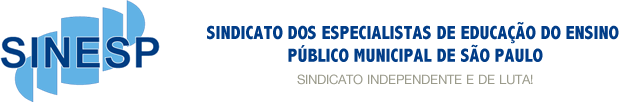 Início de Conversa com Coordenadores Pedagógicos

Currículo e Aprendizagens


Marilene Sales de Melo
1. Princípios e Valores
É preciso ter esperança, mas ter esperança do verbo esperançar; porque tem gente que tem esperança do verbo esperar.E esperança do verbo esperar não é esperança, é espera. Esperançar é se levantar, esperançar é ir atrás, esperançar é construir, esperançar é não desistir! Esperançar é levar adiante, esperançar é juntar-se com outros para fazer de outro modo…

Paulo Freire
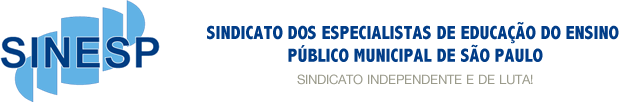 Princípios
Princípios éticos
Princípios Políticos
Princípios Estéticos
Valor civilizatório: ancestralidade
Para caminhar para frente tem que se olhar para trás.
Adinkra: Sankofa
Cada Unidade Escolar um Mundo…
Olhar do CP que chega…
Escuta de quem chega...
O mapa não é o território, mas pode ajudar ...
Fig.1 Documentação de acervo pessoal
Mapa do Contexto: Território Educativo
Educação Integral
Desenvolvimento humano.
Dimensões: intelectual, física, social e cultural.
Projeto compartilhado.
Práticas educativas: inclusivas e emancipatórias.
Preza princípios: equidade, inclusão, contemporaneidade e sustentabilidade.

MAIOR CONEXÃO              ESCOLA E ENTORNO
Políticas Educacionais
2. Aprendizagens, registros e documentação
Documentação Pedagógica
Avaliação
Indicadores de Qualidade da Ed. Infantil Paulistana
Indicadores são sinais que revelam algum aspecto de determinada realidade e que podem qualificar algo. Apresentam a qualidade da instituição de educação infantil em relação a importantes elementos de sua realidade: dimensões.
18
Indicadores de Qualidade da Ed. Infantil Paulistana
Organização, Planejamento, Ação
Compositor de destinos
Tambor de todos os ritmos
Tempo, tempo, tempo
Entro num acordo contigo
Tempo, tempo, tempo, tempo

Caetano Veloso
Fig. 2  Imagem de Acervo pessoal
Planejar é preciso
Plano de comunicação
Tempo, tempo, tempo, tempo...
Organização das Ações
Outros instrumentos
Lembrete importante: faça Backup.
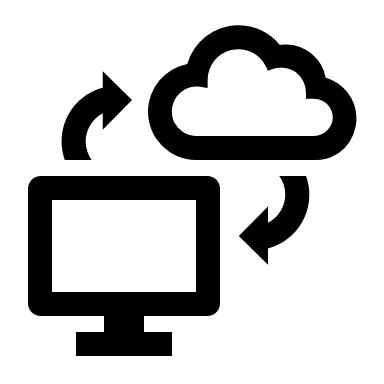 Há vida além da coordenação...
Equíbrio, serenidade, aprender a respirar...
Parabéns e Feliz Jornada na Coordenação Pedagógica das Escolas da Rede Pública Municipal de São Paulo!
Obrigada!Marilene Sales de Melocpmarilene@gmail.com